CDO Council Survey Results
January 2021
‹#›
CDOs’ Grade Levels
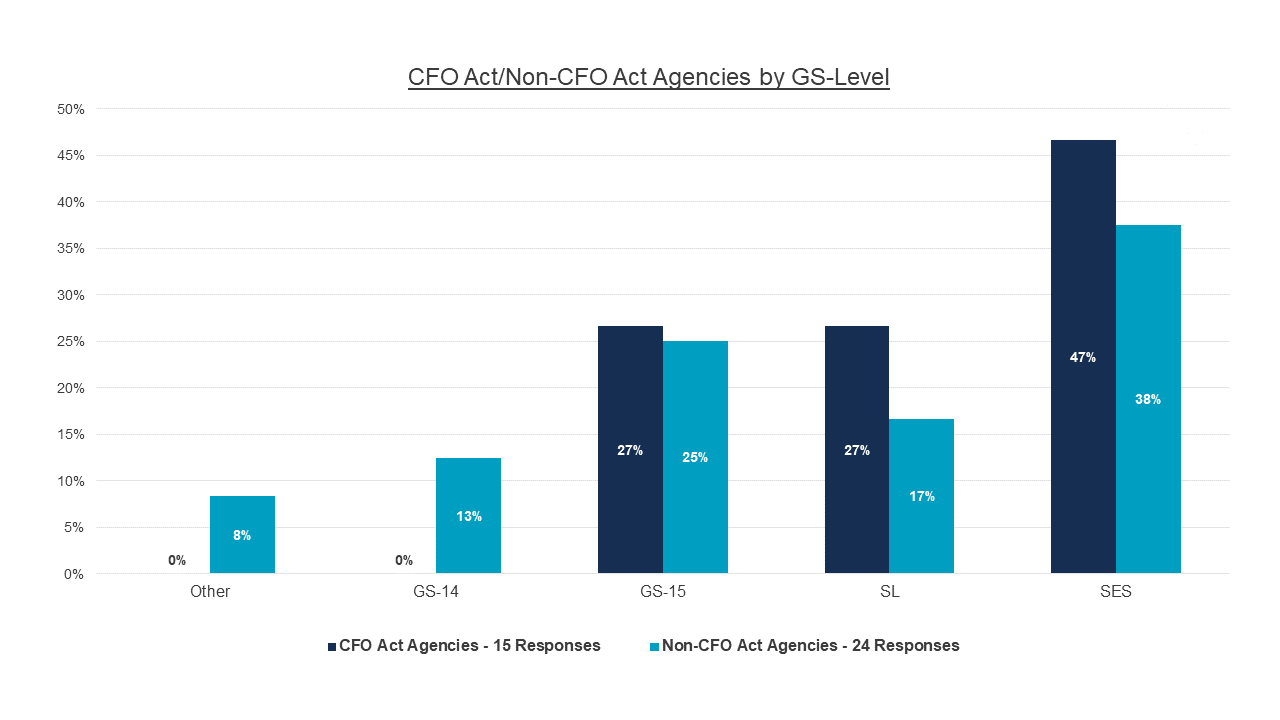 Q9
‹#›
[Speaker Notes: Removed decimals and switched SL and GS-15 order]
Where do CDOs Report in Their Agencies?
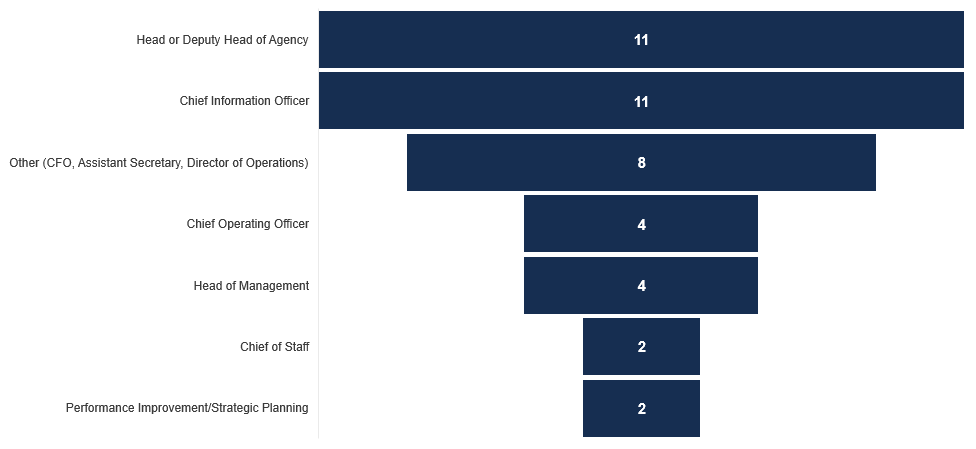 Q7
‹#›
[Speaker Notes: Removed cascading colors, added more information for “other category”, and used funnel chart to more clearly show different in volume]
Is CDO your primary role?
56.4%
43.6%
Q3
‹#›
[Speaker Notes: Removed hats and updates colors to keep consistent with CFO vs Non CFO color choice]
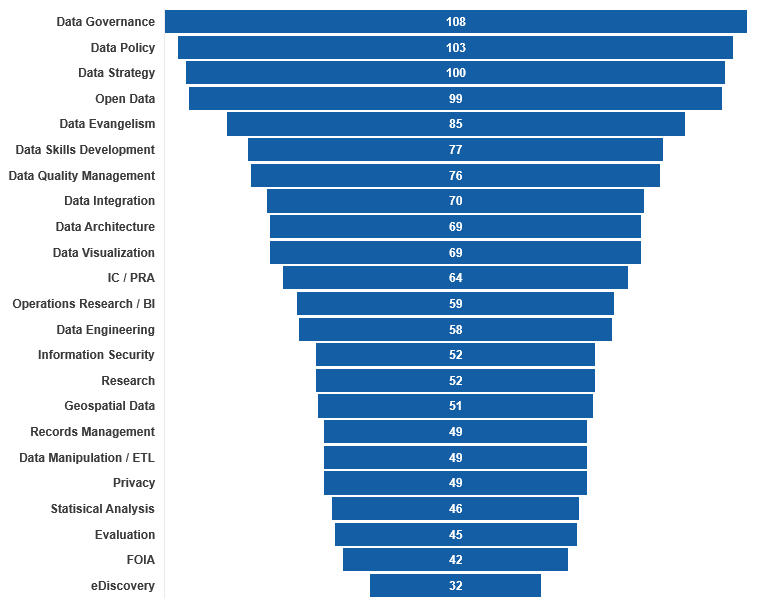 Convergence on Areas of Responsibility
Note: The highest possible score was 117 based on all survey responses.
Q6
‹#›
[Speaker Notes: Removed cascading colors and used same funnel chart as slide 7 to show difference in volume]
Common Obstacles
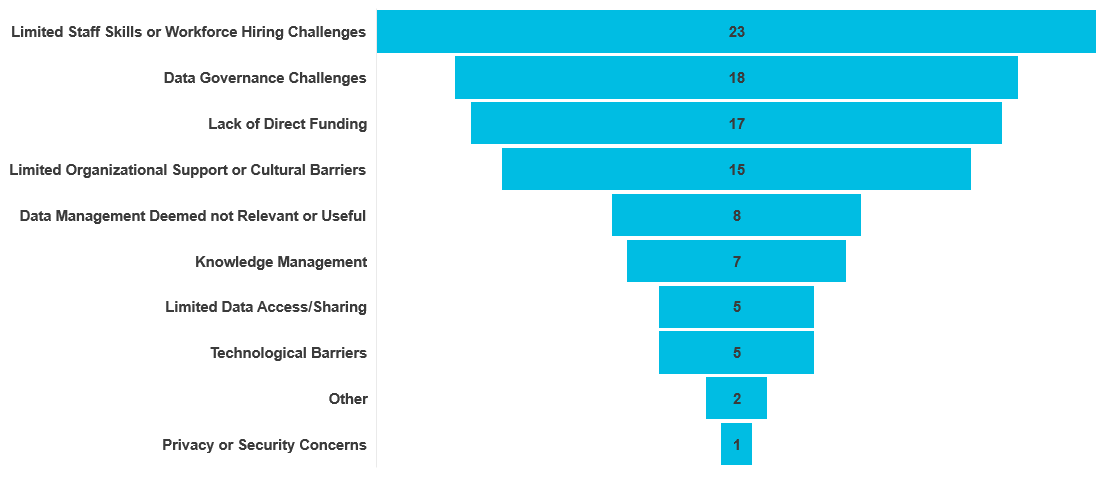 Q6
‹#›
[Speaker Notes: Removed cascading colors and used same funnel chart as slide 7 to show difference in volume]